Modelos de Markov Escondidos
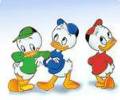 Lago L1
1     2         3
Deseja-se
identificar este
pato!!
Lago L2
Exemplo Ilustrativo
P1  L1, L2, L2, L1, L1, L1, L2, L2, L2, L2
P2  L2, L1, L2, L1, L1, L2, L1, L1, L2, L2
P3  L1, L1, L1, L2, L1, L2, L1, L2, L2, L2
PX  L1, L2, L2, L2, L1, L2, L1, L1, L2, L1
2 transições vão para L1
2 transições vão para L2
4 transições que saem de L1
Exemplo Ilustrativo
P1  L1, L2, L2, L1, L1, L1, L2, L2, L2, L2
Assume-se que a probabilidade de
se visitar um lago depende de que
lago foi visitado no dia anterior,
caracterizando uma 
Cadeia de Markov.
1 transição vai para L1
4 transições vão para L2
5 transições que saem de L2
Exemplo Ilustrativo
P1  L1, L2, L2, L1, L1, L1, L2, L2, L2, L2
Assume-se que a probabilidade de
se visitar um lago depende de que
lago foi visitado no dia anterior,
caracterizando uma 
Cadeia de Markov.
1 transição vai para L1
4 transições vão para L2
5 transições que saem de L2
Exemplo Ilustrativo
P1  L1, L2, L2, L1, L1, L1, L2, L2, L2, L2
Assume-se que a probabilidade de
se visitar um lago depende de que
lago foi visitado no dia anterior,
caracterizando uma 
Cadeia de Markov.
A1
Chegada
A2
Chegada
Saída
L1
L2
Saída
L1
L2
L1
0.5
0.5
L1
0.4
0.6
L2
0.2
0.8
L2
0.2
0.7
A3
Chegada
Saída
L1
L2
L1
0.4
0.6
L2
0.5
0.5
Exemplo Ilustrativo
Exemplo Ilustrativo
Conclusões:
Probabilidade de PX ter sido gerado pelo Pato 1:
PX  L1, L2, L2, L2, L1, L2, L1, L1, L2, L1
0.5 x  0.8 x  0.8 x 0.2 x  0.5 x 0.2 x 0.5 x 0.5 x 0.2 =  0.00032
Exemplo Ilustrativo
Conclusões:
Probabilidade de PX ter sido gerado pelo Pato 2:
PX  L1, L2, L2, L2, L1, L2, L1, L1, L2, L1
0.6 x 0.75 x 0.75 x 0.25 x 0.6 x 0.25 x 0.4 x 0.6 x 0.25 = 0.000759375
Exemplo Ilustrativo
Conclusões:
Probabilidade de PX ter sido gerado pelo Pato 3:
PX  L1, L2, L2, L2, L1, L2, L1, L1, L2, L1
0.5 x  0.5 x  0.5 x 0.6 x  0.5 x 0.6 x 0.4 x 0.5 x 0.6 =  0.0027
Comparando as probabilidades, conclui-se que o mais provável é que o pato desconhecido seja o Pato 3!